Learning Objective
I will be able to solve applications involving exponential functions
Success Criteria
At the end of the lesson, I will be able to:
examine practical contexts that rely on exponential growth and decay models, including finance, population and temperatures.
use the ClassPad to solve, graph and analyse exponential growth and decay models.
Concept Development
Generalised equation
Concept Development
Exponential Growth and Decay
Guided Practice
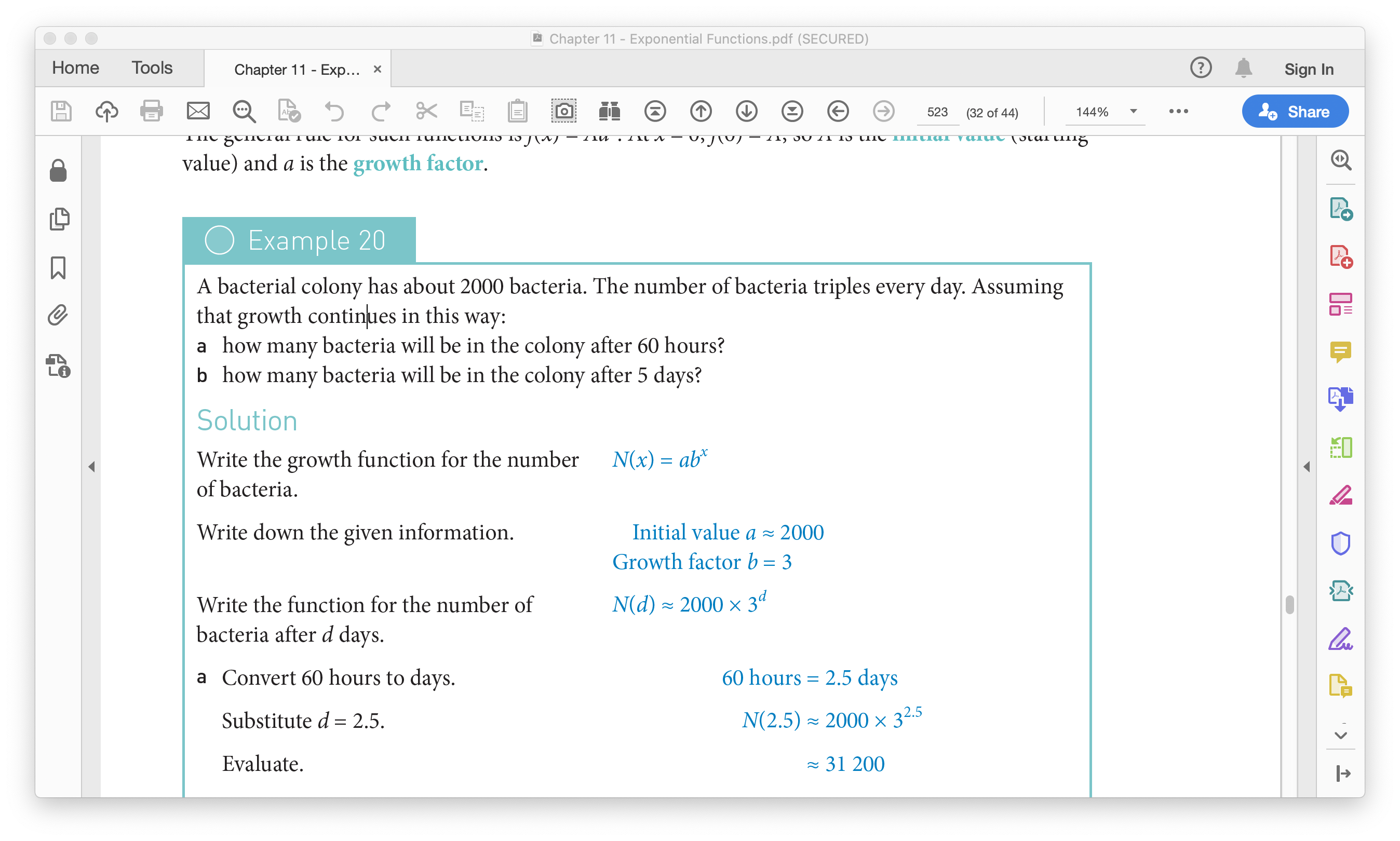 Common ratio = 3 (because number of bacteria triples everyday)
Guided Practice
Guided Practice
c) Number of years from 2015 to 2020 = 5 years
Guided Practice
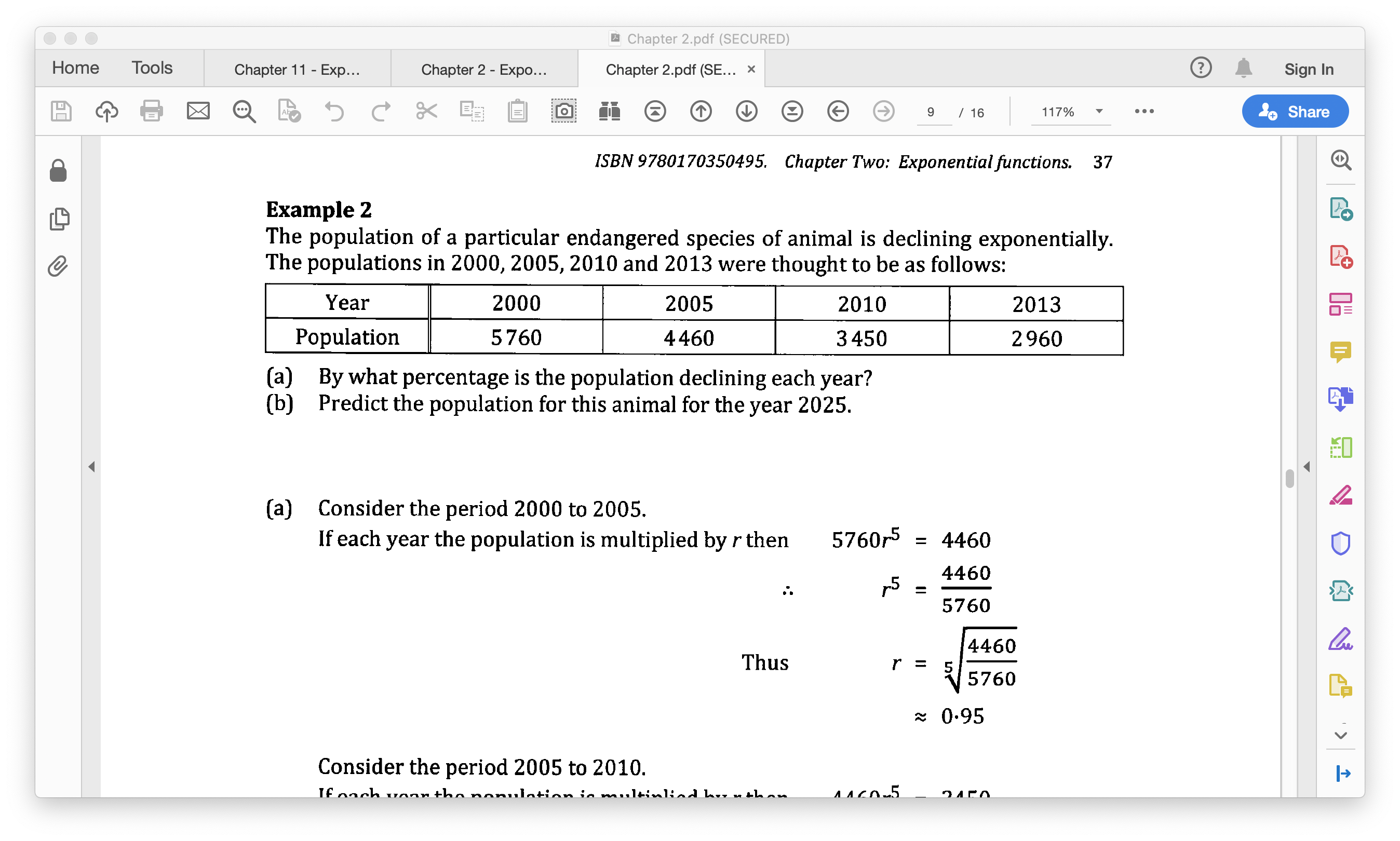 Therefore, the population for this animal is approximately 1600
Independent Practice
Complete Exponential Application Worksheet